YOUR	RUBBER TO	METAL	PARTS SOLUTIONS	PARTNER
www.ucelrubber.com
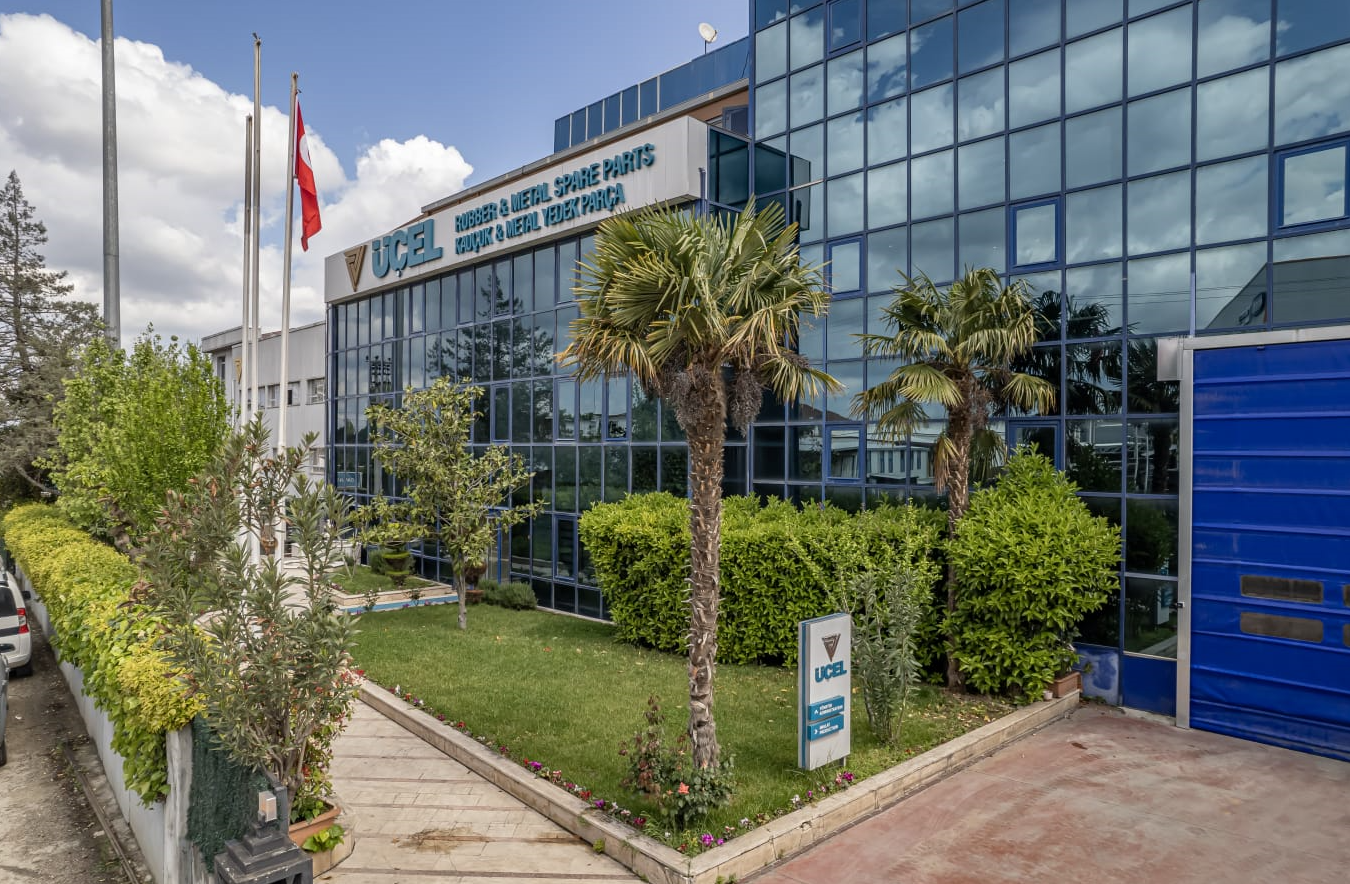 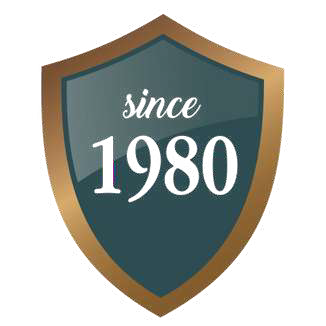 OUR STORY
Established in 1980 in the heart of Turkish automotive  sector, Bursa. Managed to be known as equivalent
to OE parts in the domestic market for years with its  quality orientated philosophy and dedicated staff,
Following closely OEM activities with
inhouse R&D department and developing testing  facilities.
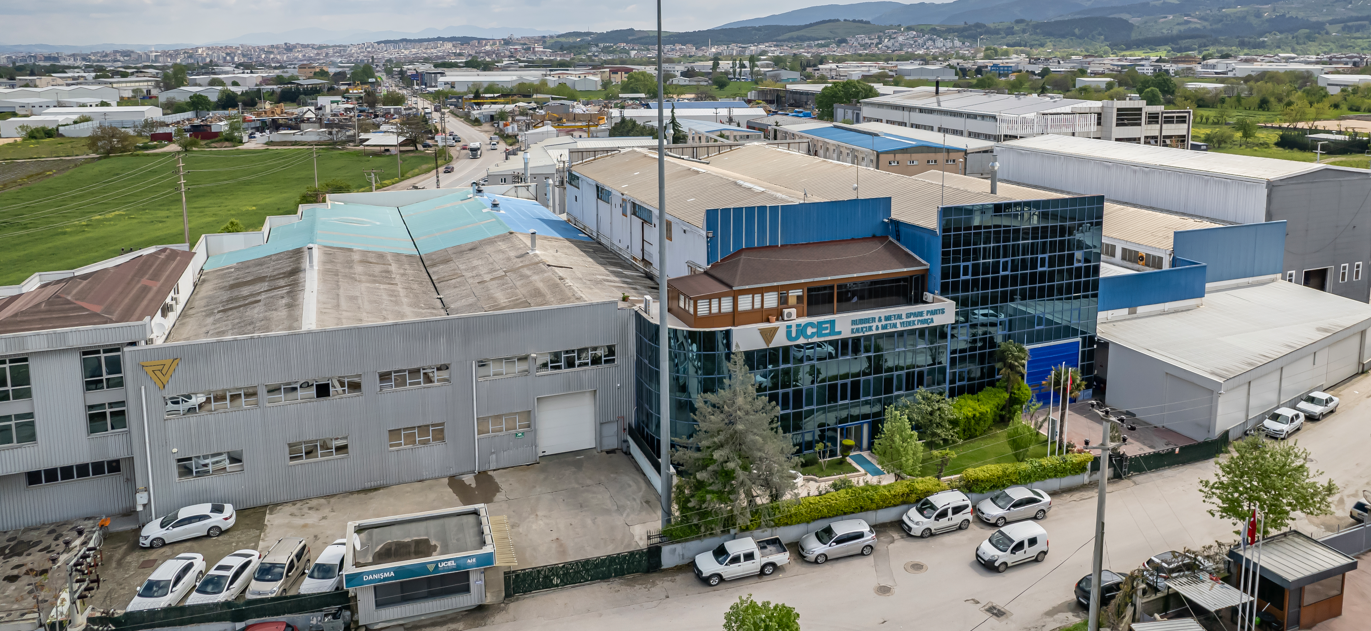 ÜCEL 2023
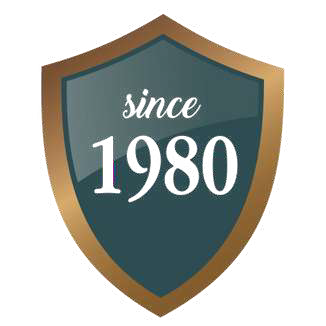 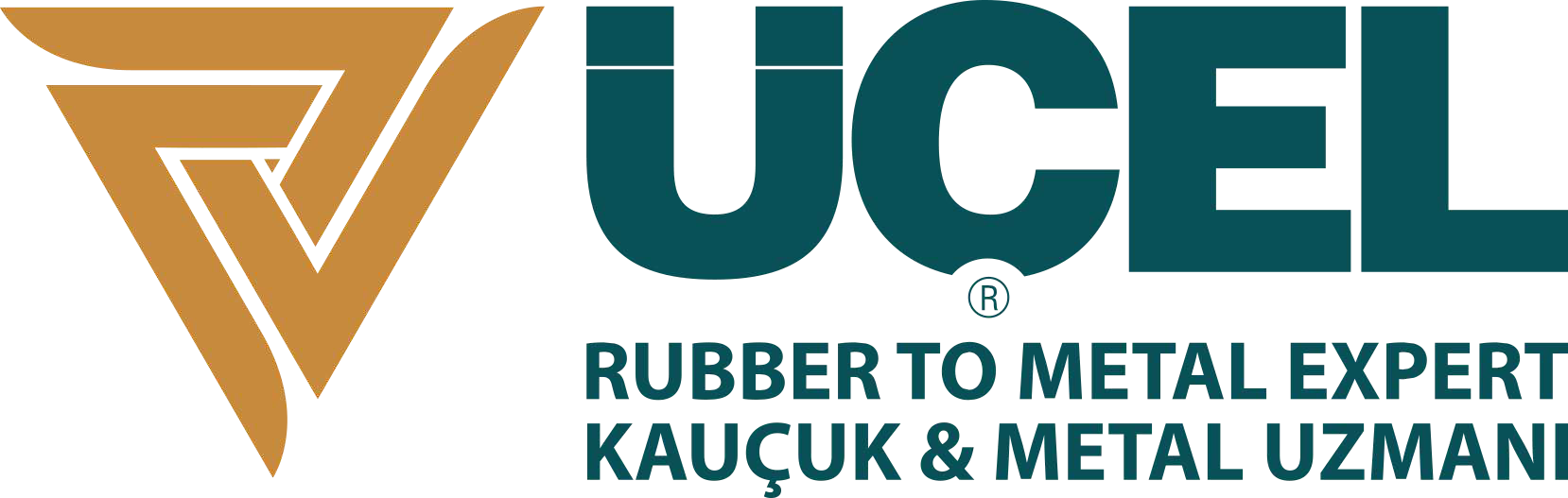 ÜCEL HISTORY
Full  automated  welding  robot
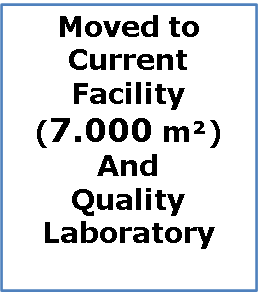 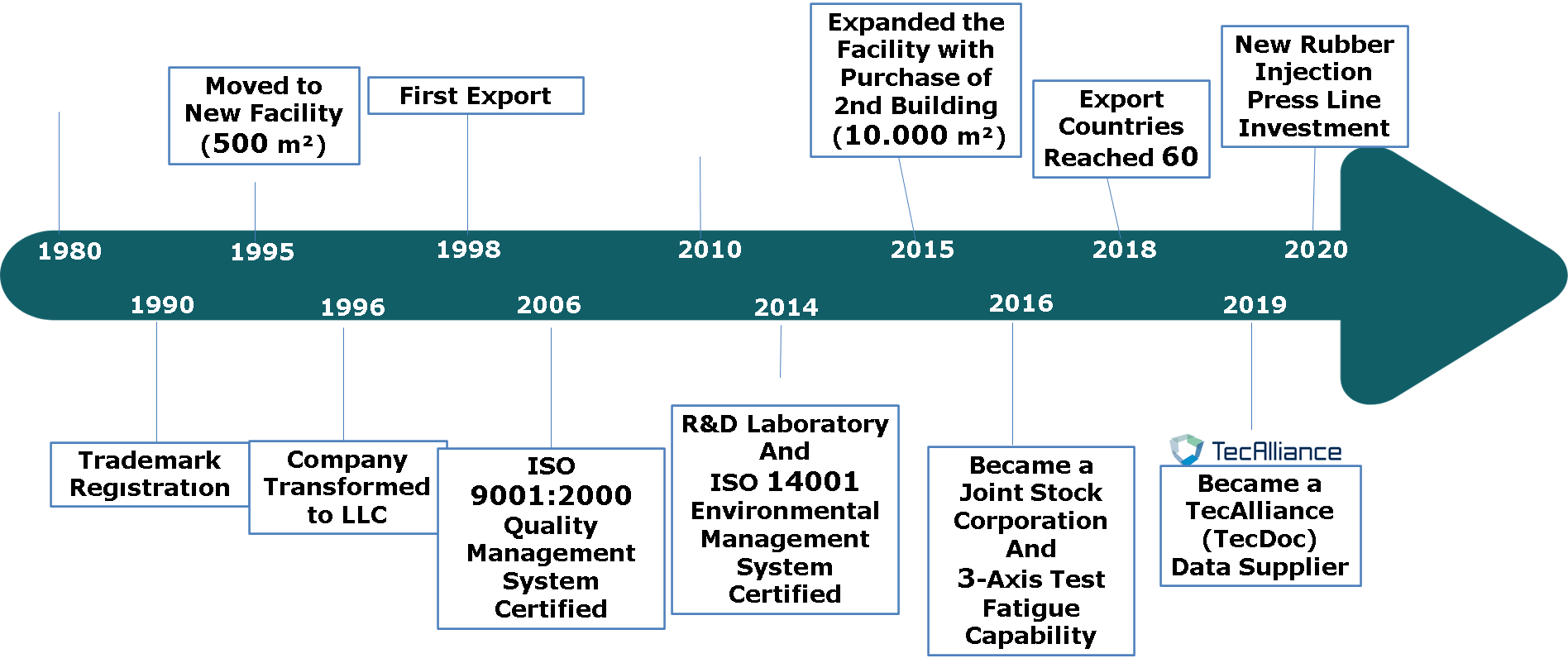 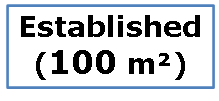 ÜCEL 2023
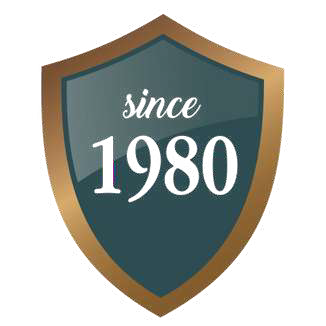 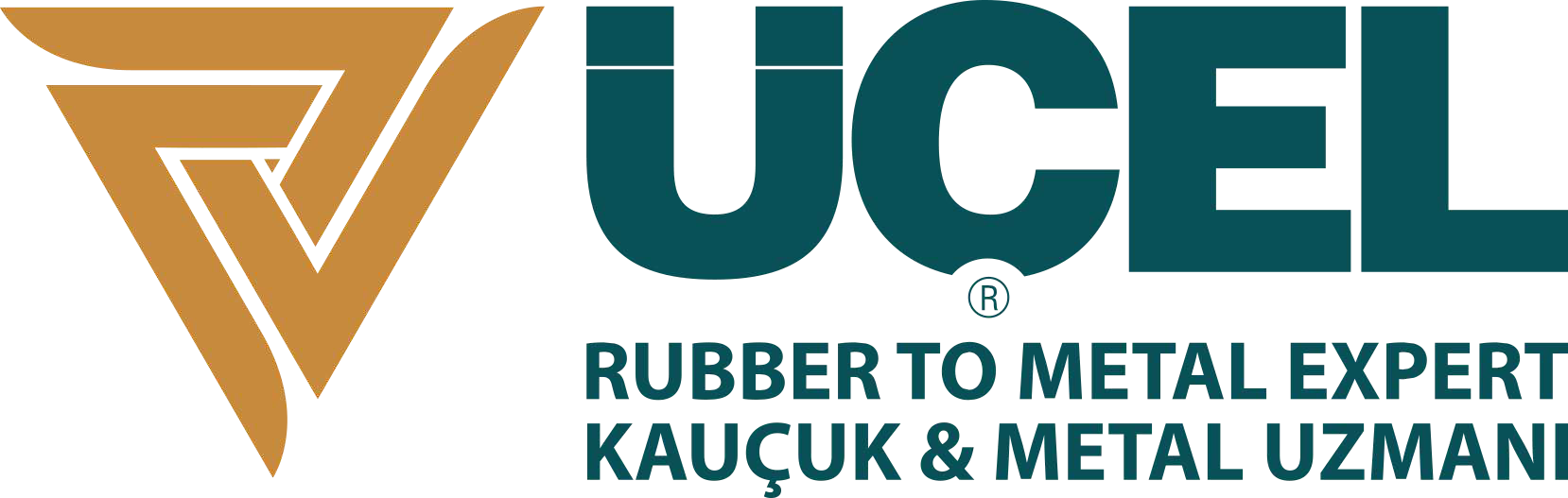 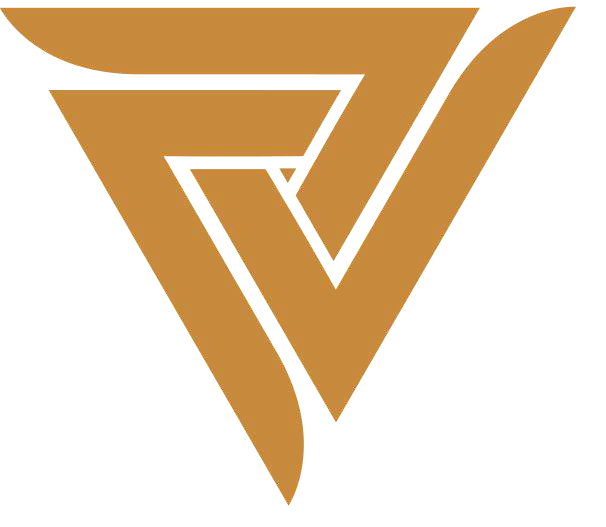 Mastering	manufacturing
Outstanding business support
Unrivalled product offer
we offer a complete and robust program based on these
three pillars.
ÜCEL 2023
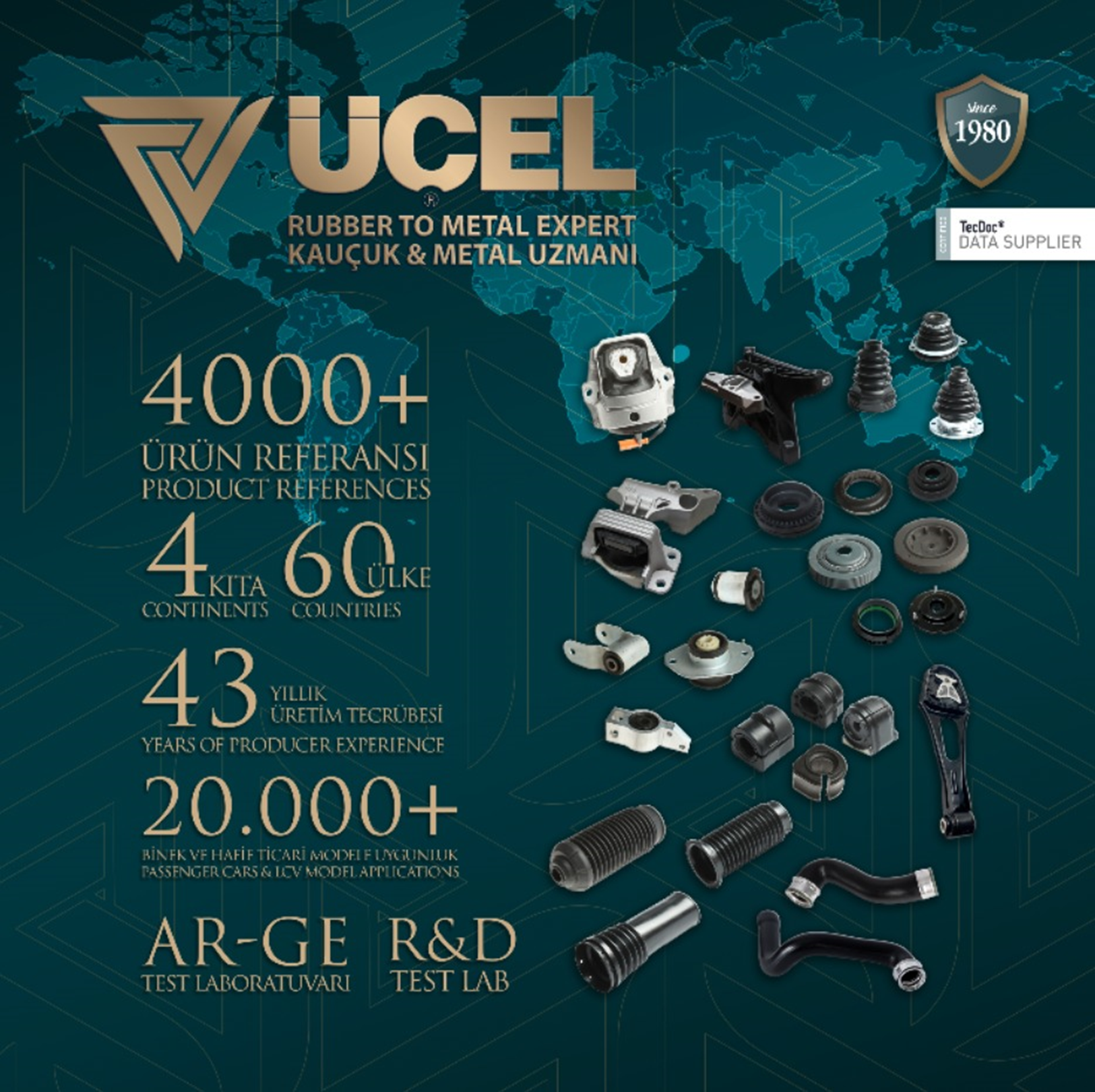 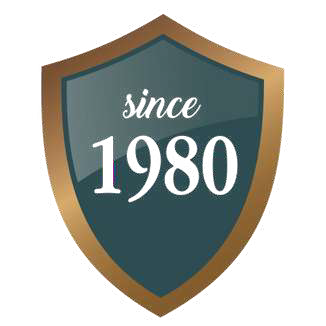 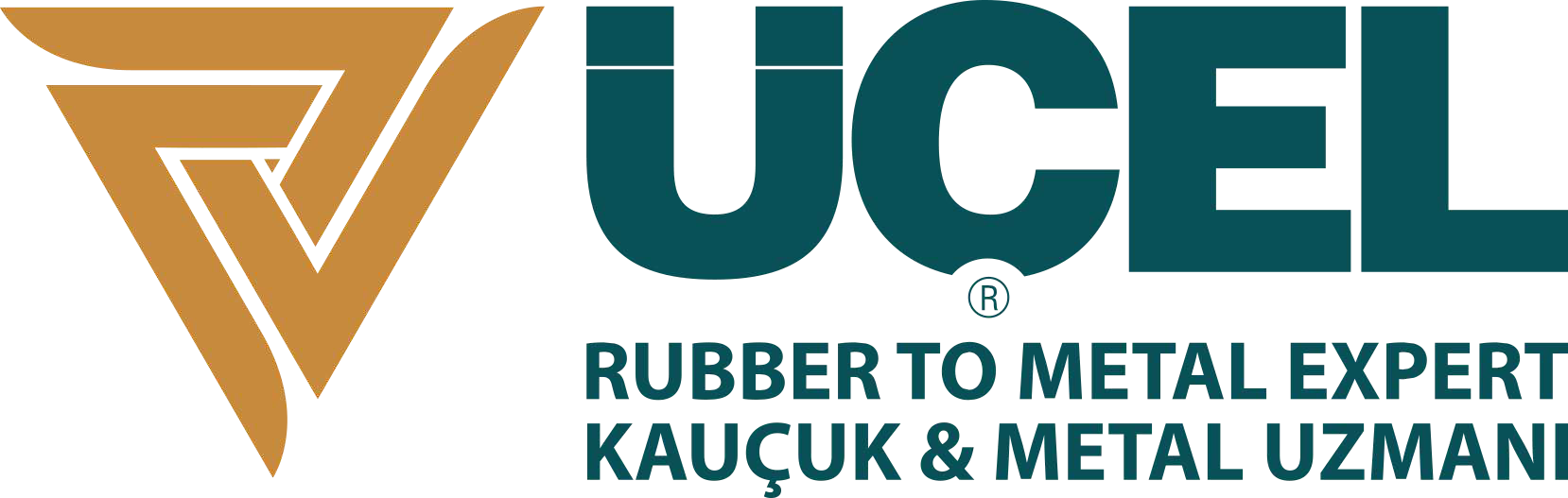 Mastering	manufacturing
Outstanding business support
ÜCEL 2023
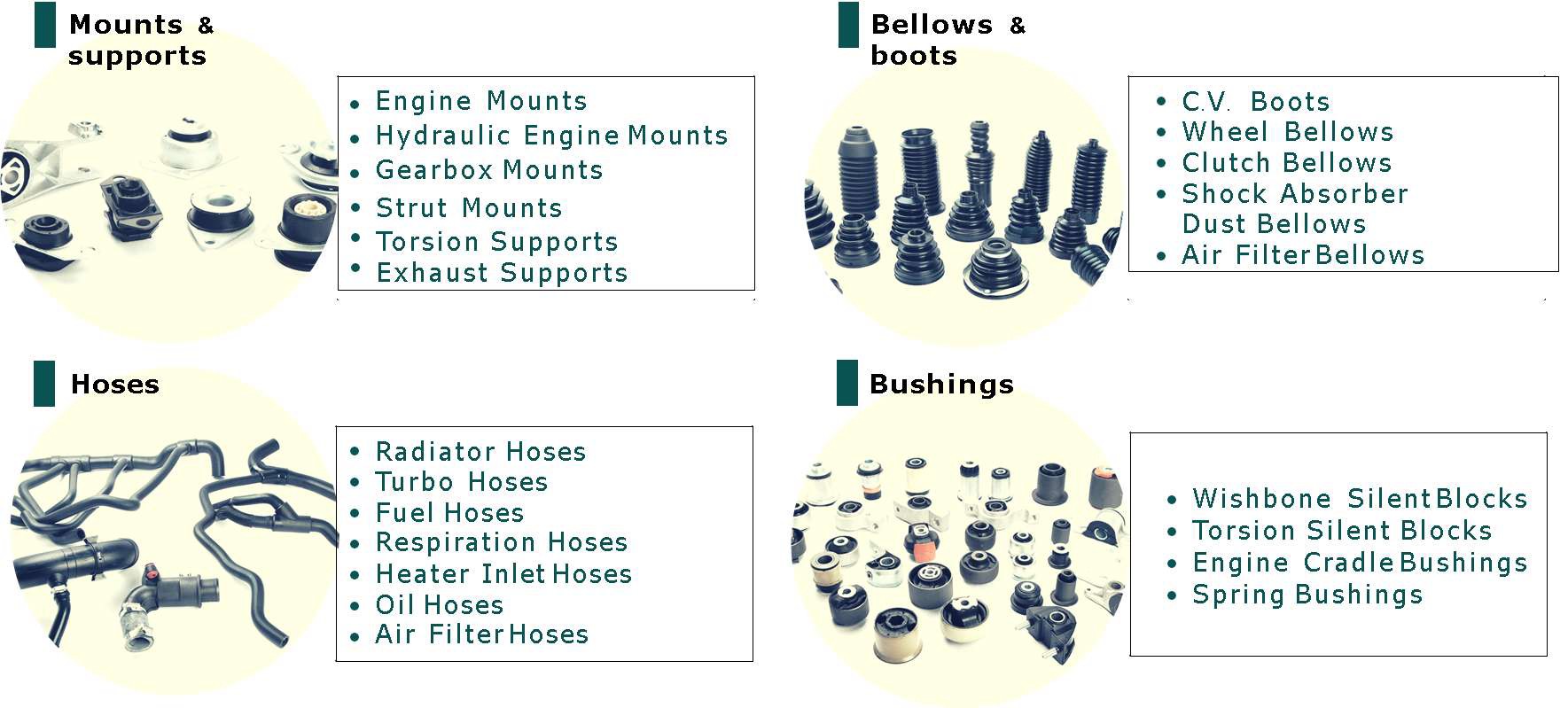 4.000+ product references
2 0.000+ passenger cars & LCV model applications  250 new references every year
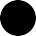 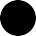 ÜCEL 2023
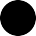 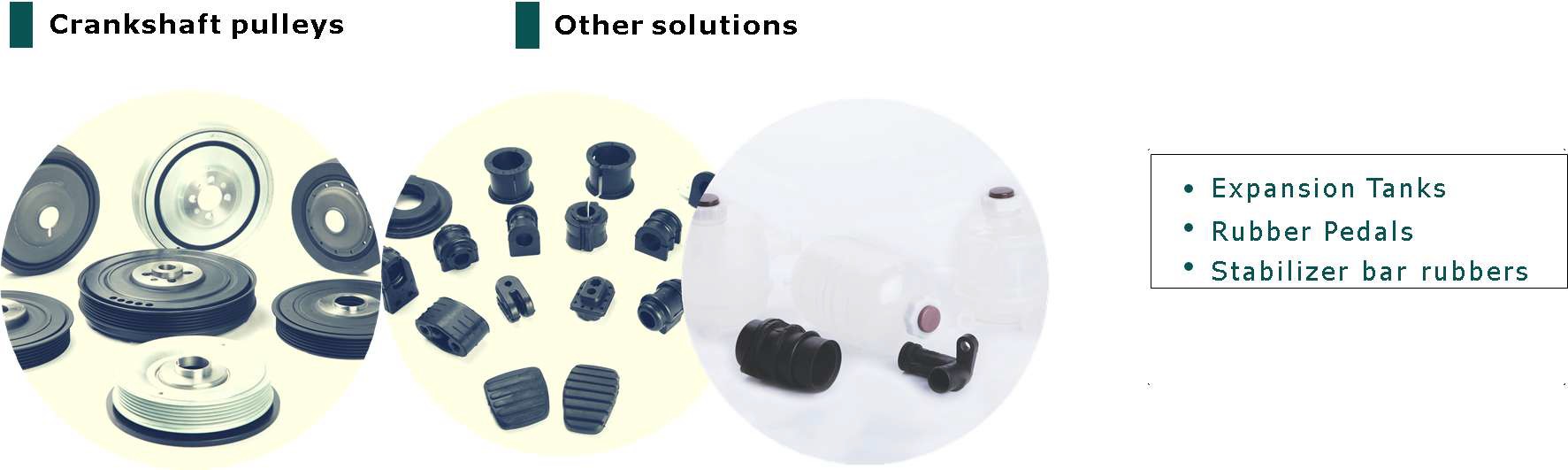 4.000+ product references
2 0.000+ passenger cars & LCV model applications  250 new references every year
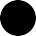 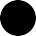 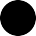 ÜCEL 2023
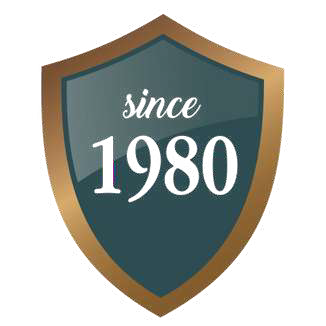 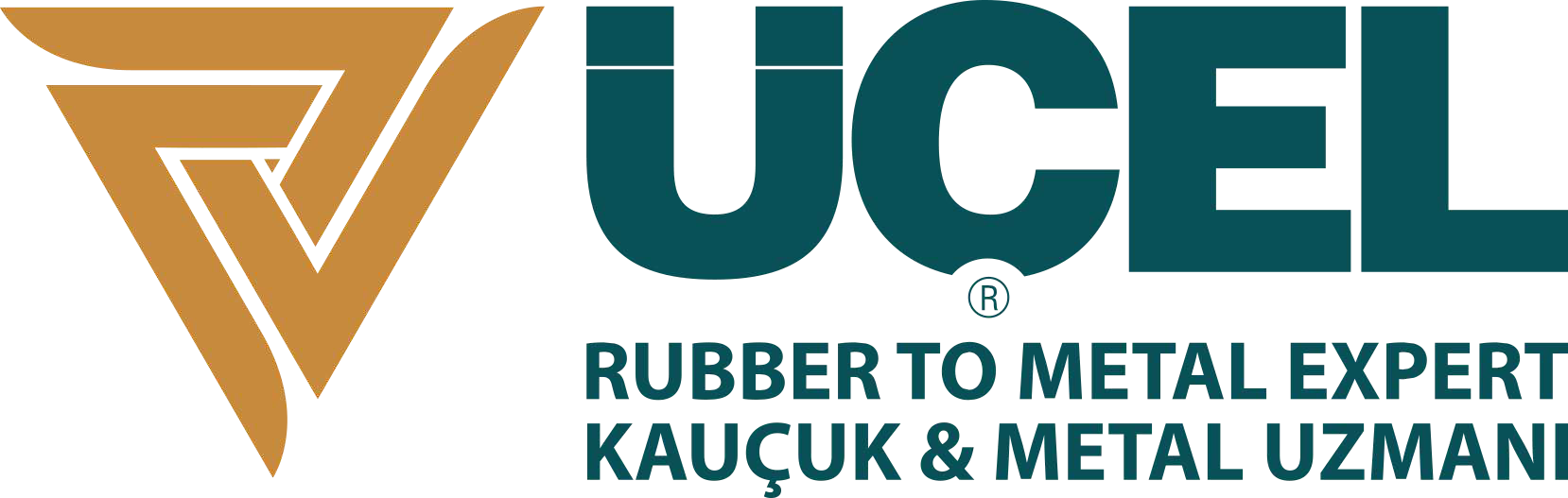 PRODUCTION CAPACITY
Current investments :
28 Pcs Vulcanization Presses
3 Pcs Aluminum Injection Presses   3 Pcs Plastic Injection Presses 
7 Pcs Eccentric Presses   3 Pcs Hydraulic Presses
Compound Finalizing Line  Surface preparation Line
CNC Profile Length Cutting Line
Parts assembly Line (10 Pcs hydraulic presses)
Pulley (Pully) Production Line (4 CNC Lathes)  Tooling Workshop
Fully Automated Welding Robot
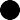 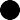 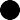 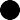 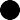 Planned investments :
Spectrometer
Automated Parts Assembly Line  3D Printer
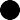 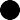 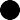 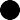 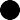 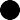 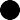 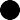 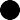 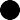 ÜCEL 2023
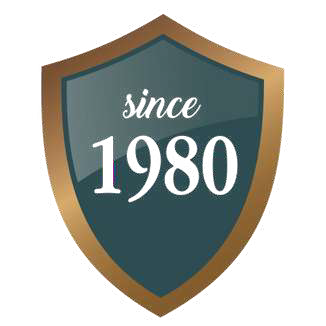 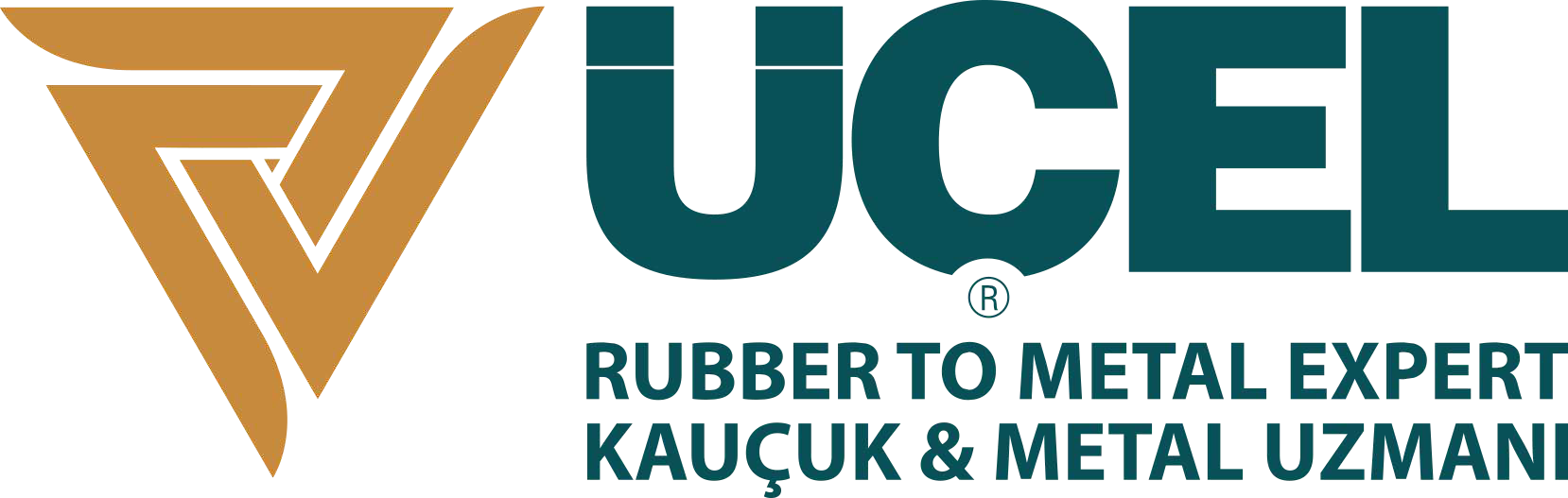 PRODUCTION CAPACITY
TOTAL AREA : 10.000 M2  CLOSE AREA : 8.355 M2
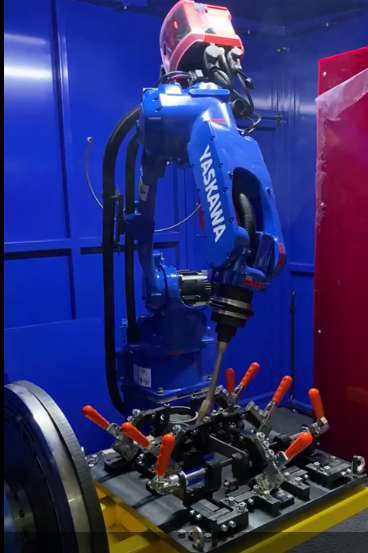 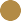 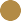 Fully automated welding process
ÜCEL 2023
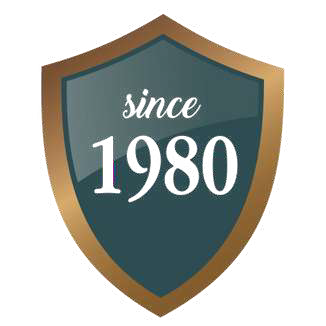 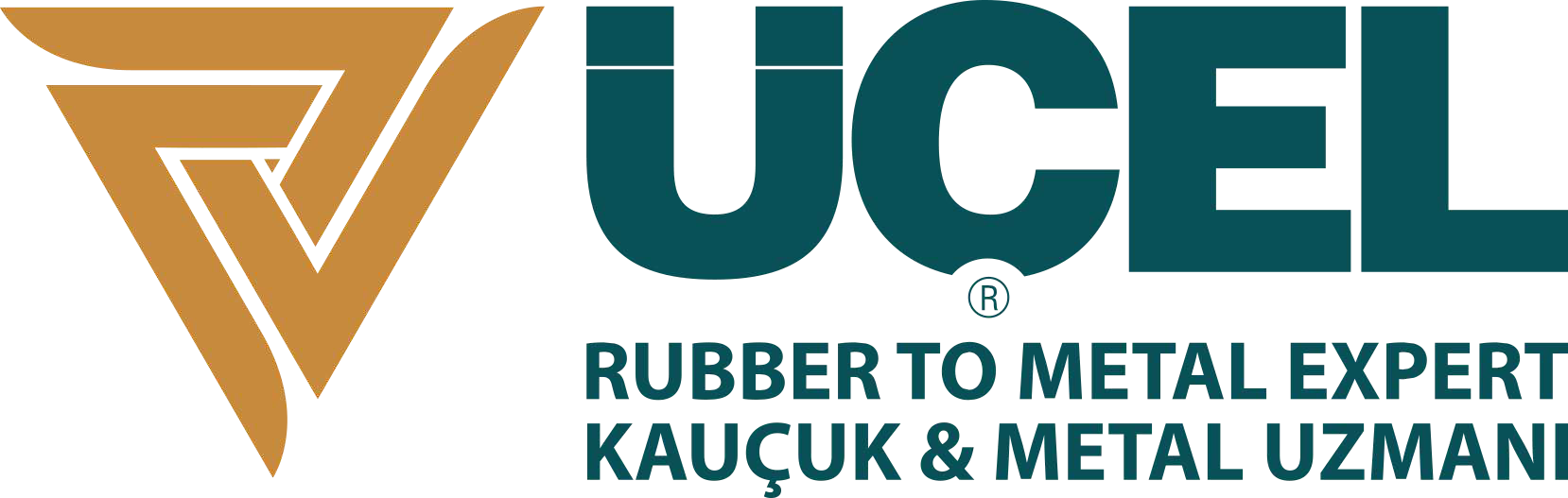 RESEARCH & DEVELOPMENT
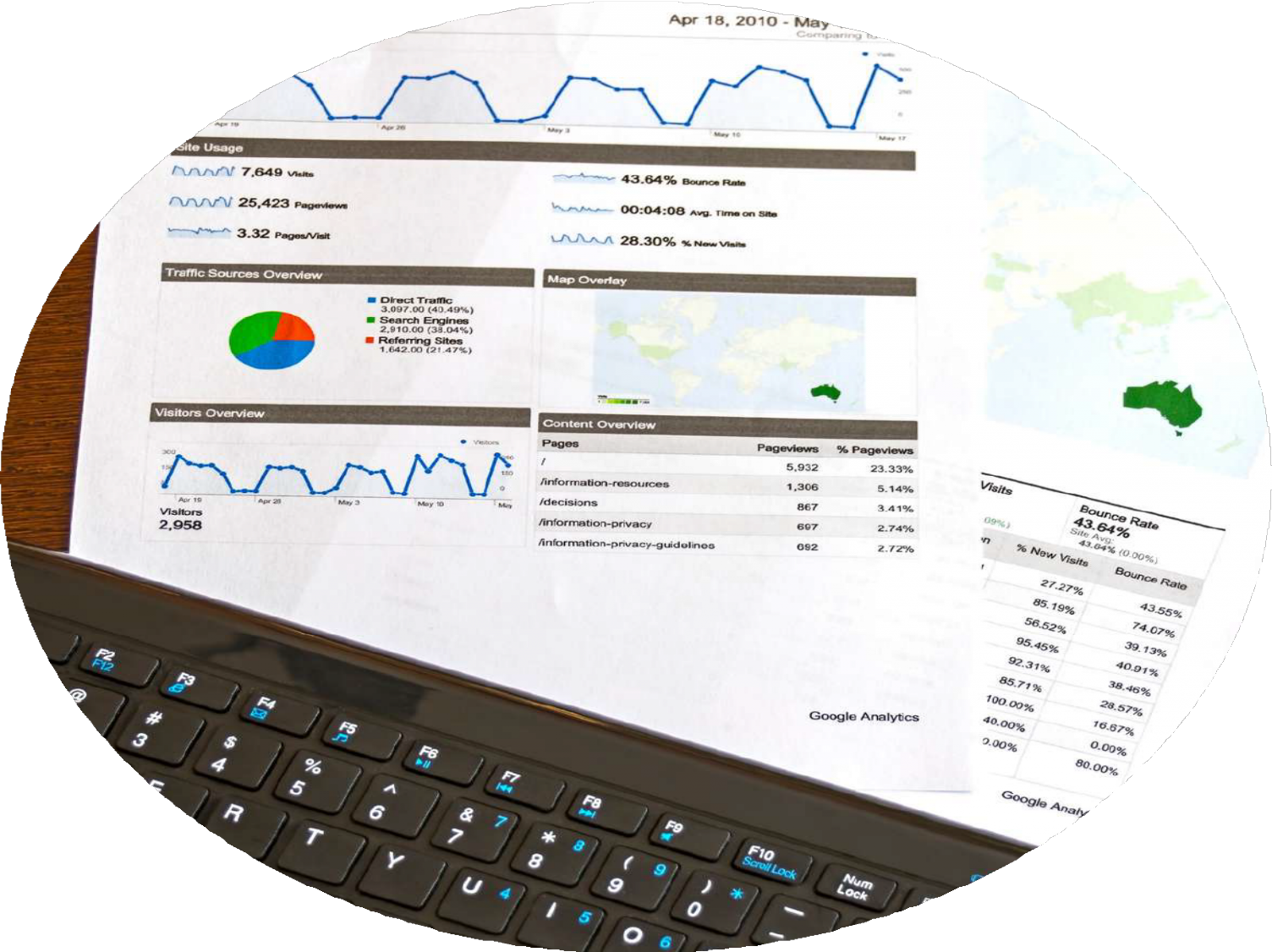 Extensive Market Knowledge
Market research and analysis
Deep knowledge and coverage of  the local and	international car park
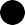 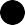 ÜCEL 2023
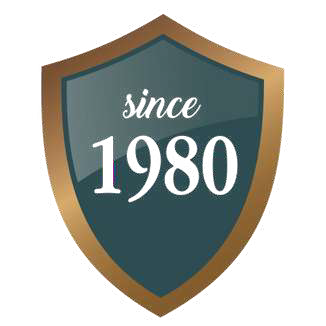 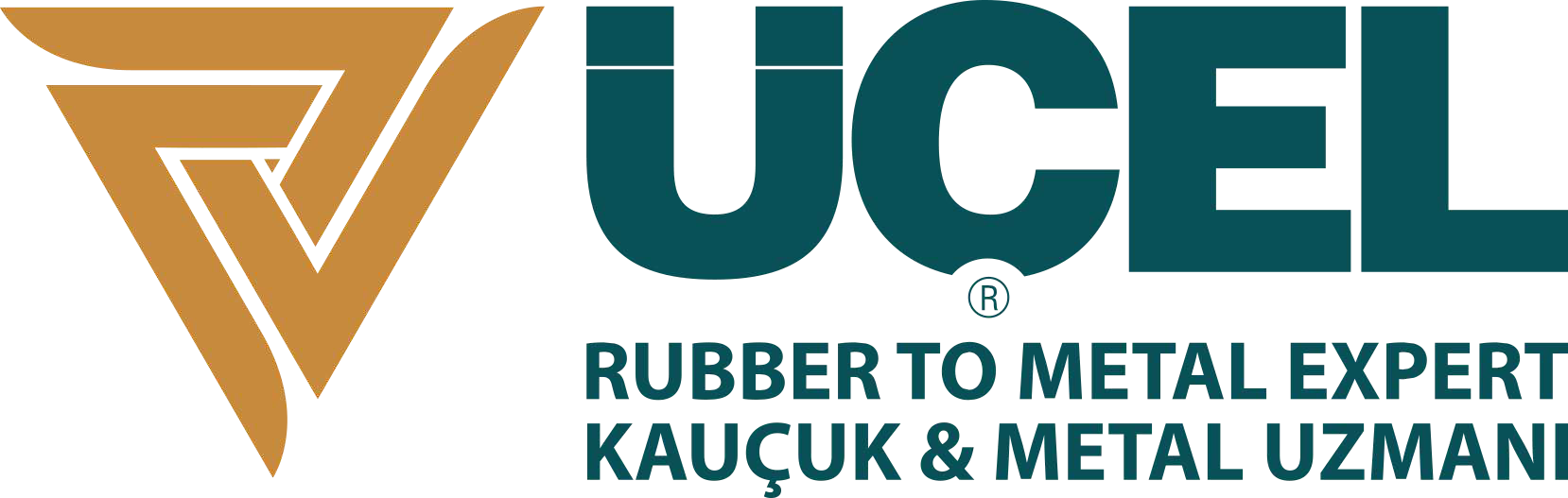 RESEARCH & DEVELOPMENT
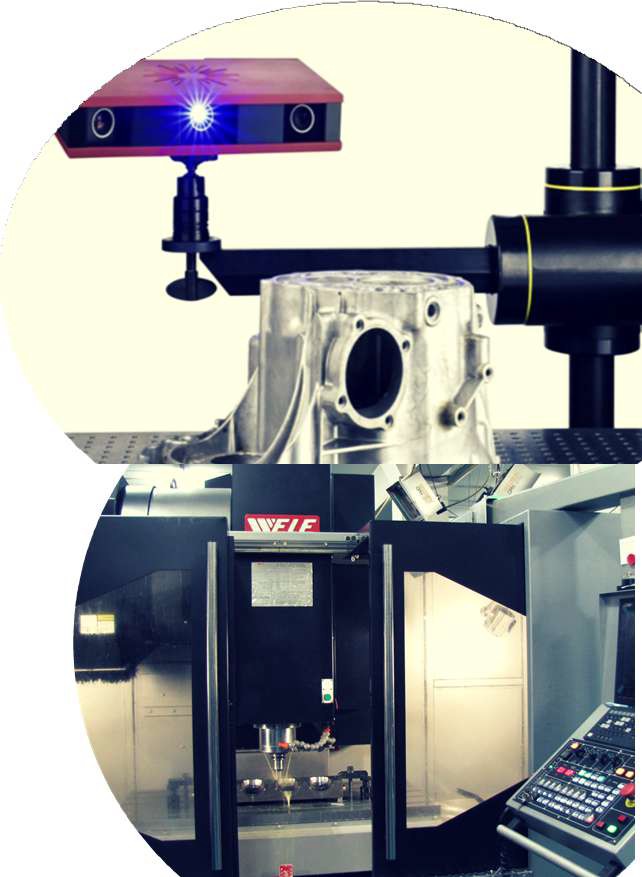 High Tech Tools
From Reverse engineering to the CNC
machining and the analysis and  simulation,
Software and hardware 3D scanning  technology
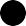 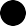 Automated ATOS 3D metrology. In the  standardized measuring machine ATOS
ScanBox, ATOS Triple Scan is used for fully
automated measuring and inspection of parts.
ÜCEL 2023
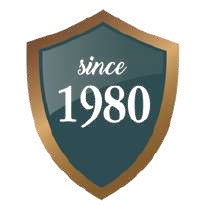 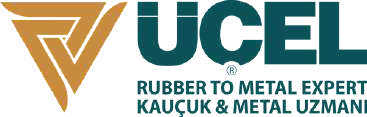 RESEARCH & DEVELOPMENT
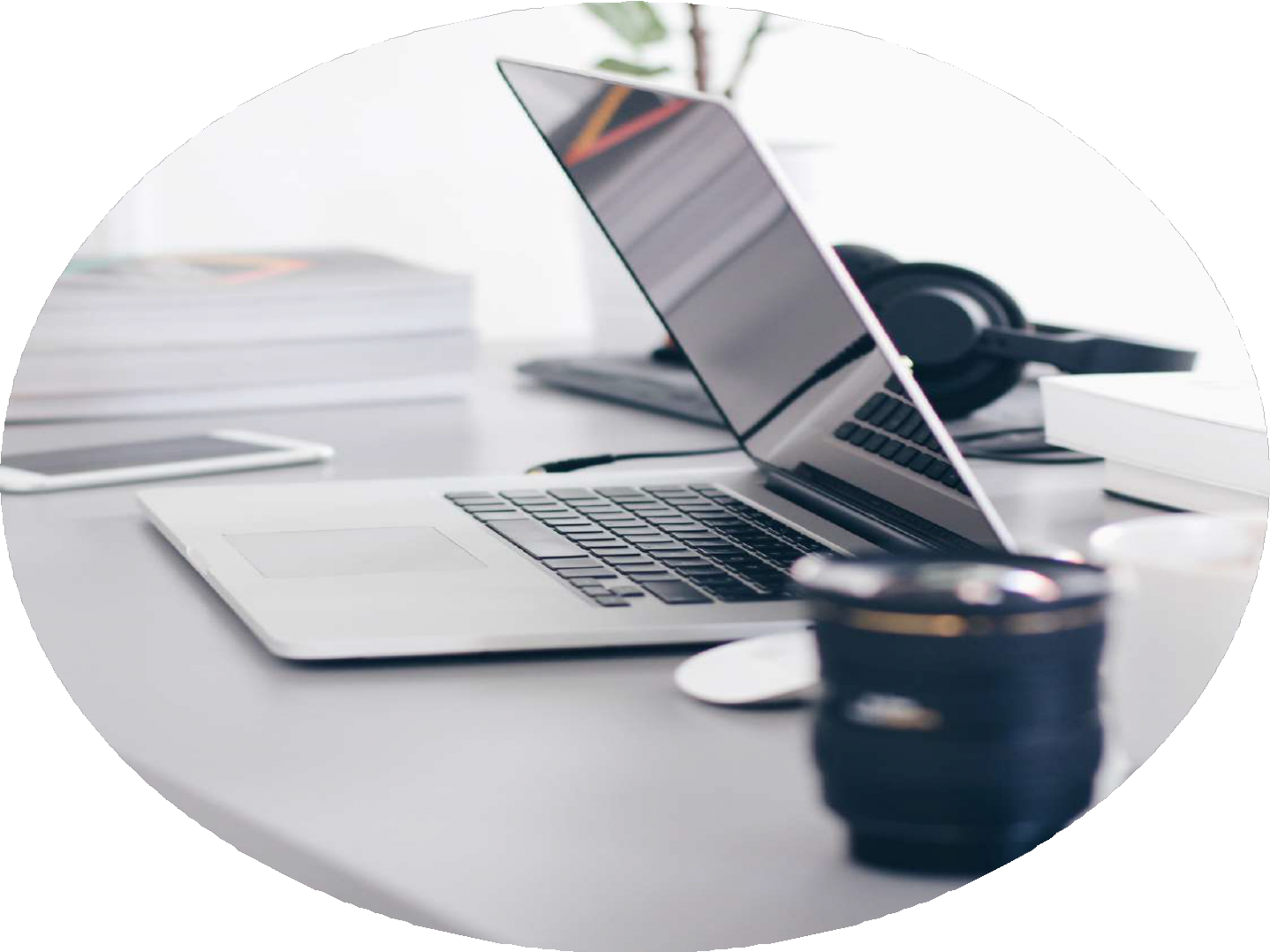 High Tech Tools
Computer aided design (CAD)
Computer aided manufacturing (CAM):  Electro discharge machinging (EDM) -  CNC machining
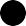 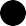 CATIA,VISI,MASTERCAM world wide used software for  design & modelling


ANSYS, powerful tool for simulation  & analysis
ÜCEL 2023
QUALITY MANAGEMENT
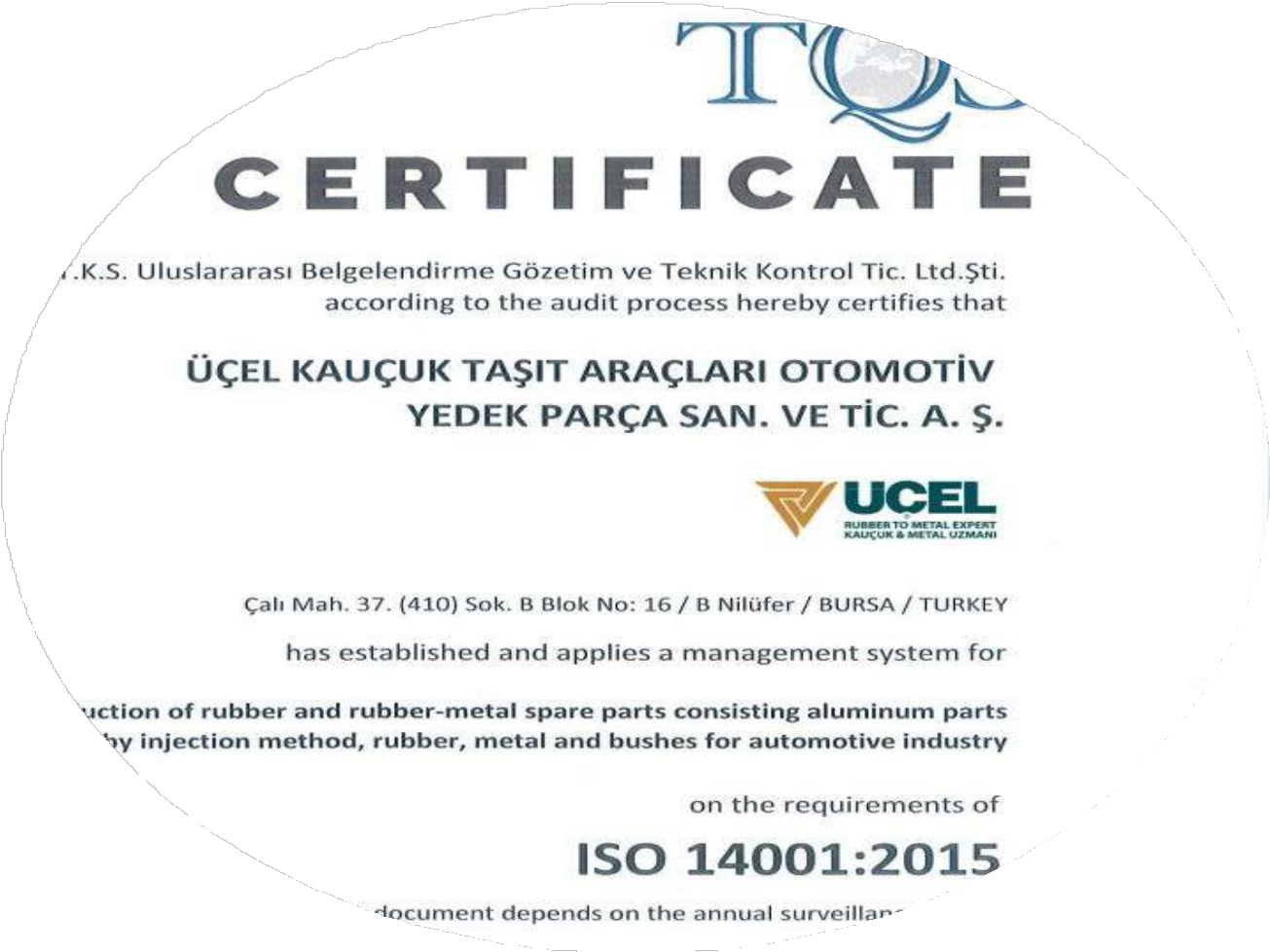 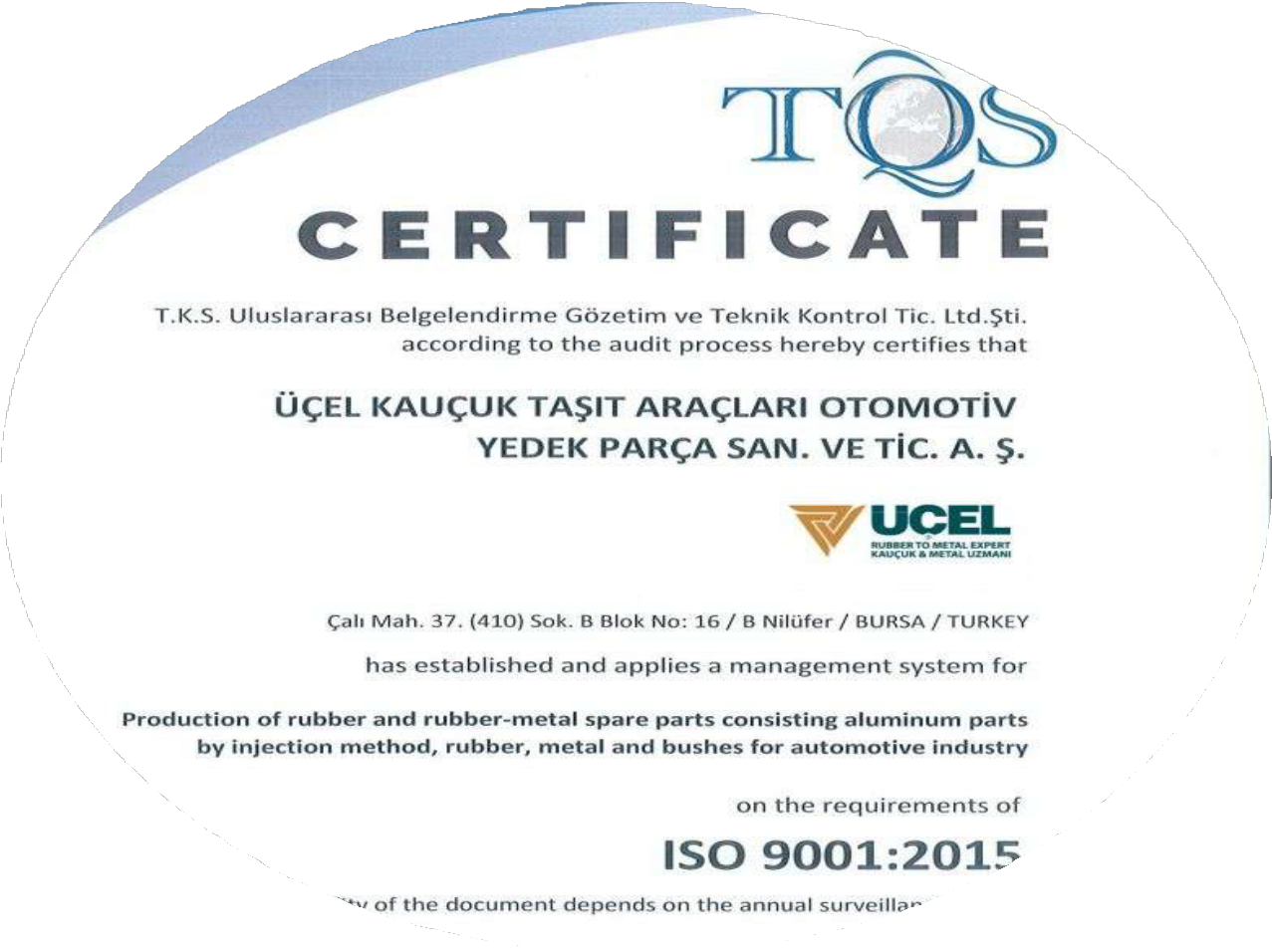 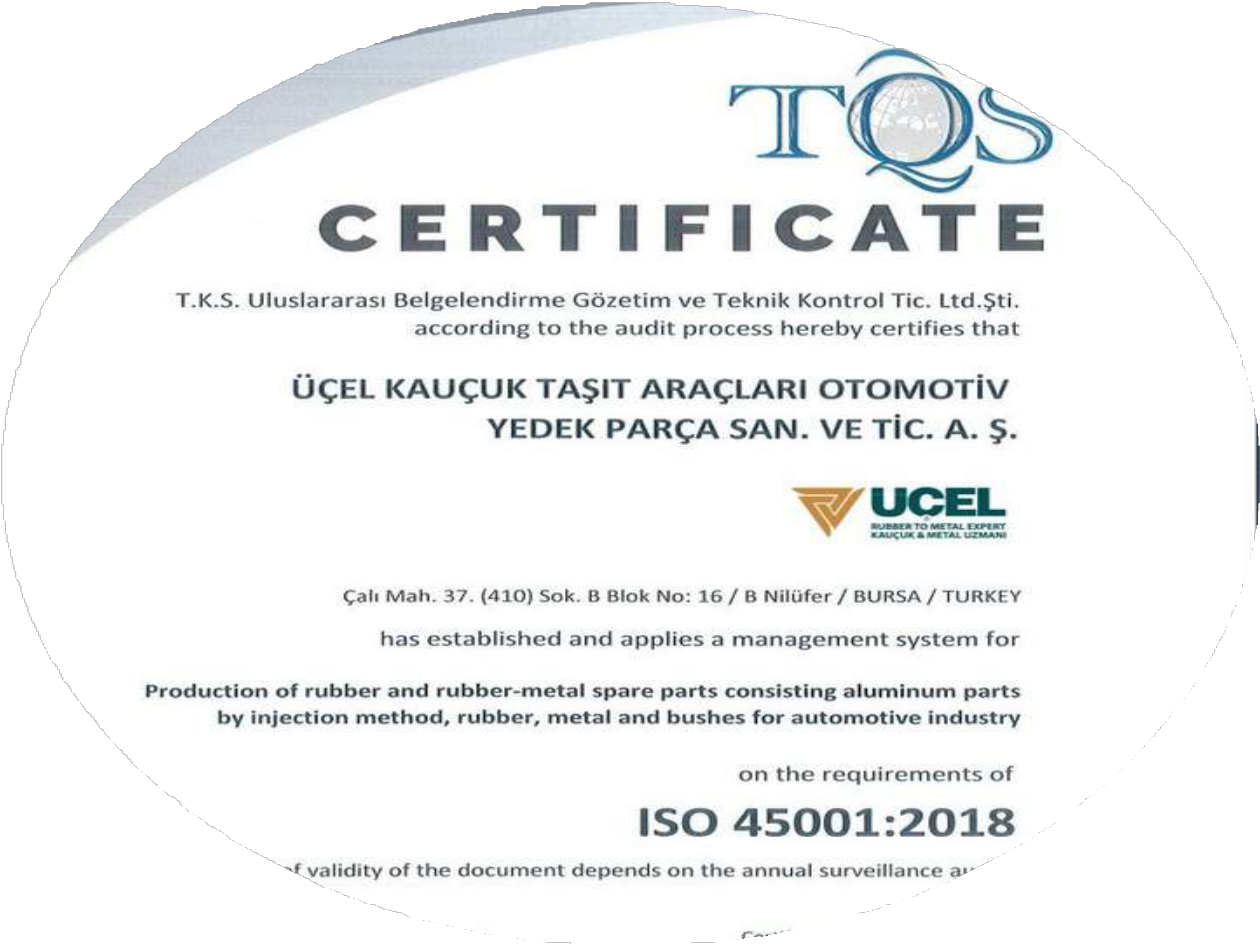 ÜCEL 2023
QUALITY CONTROL
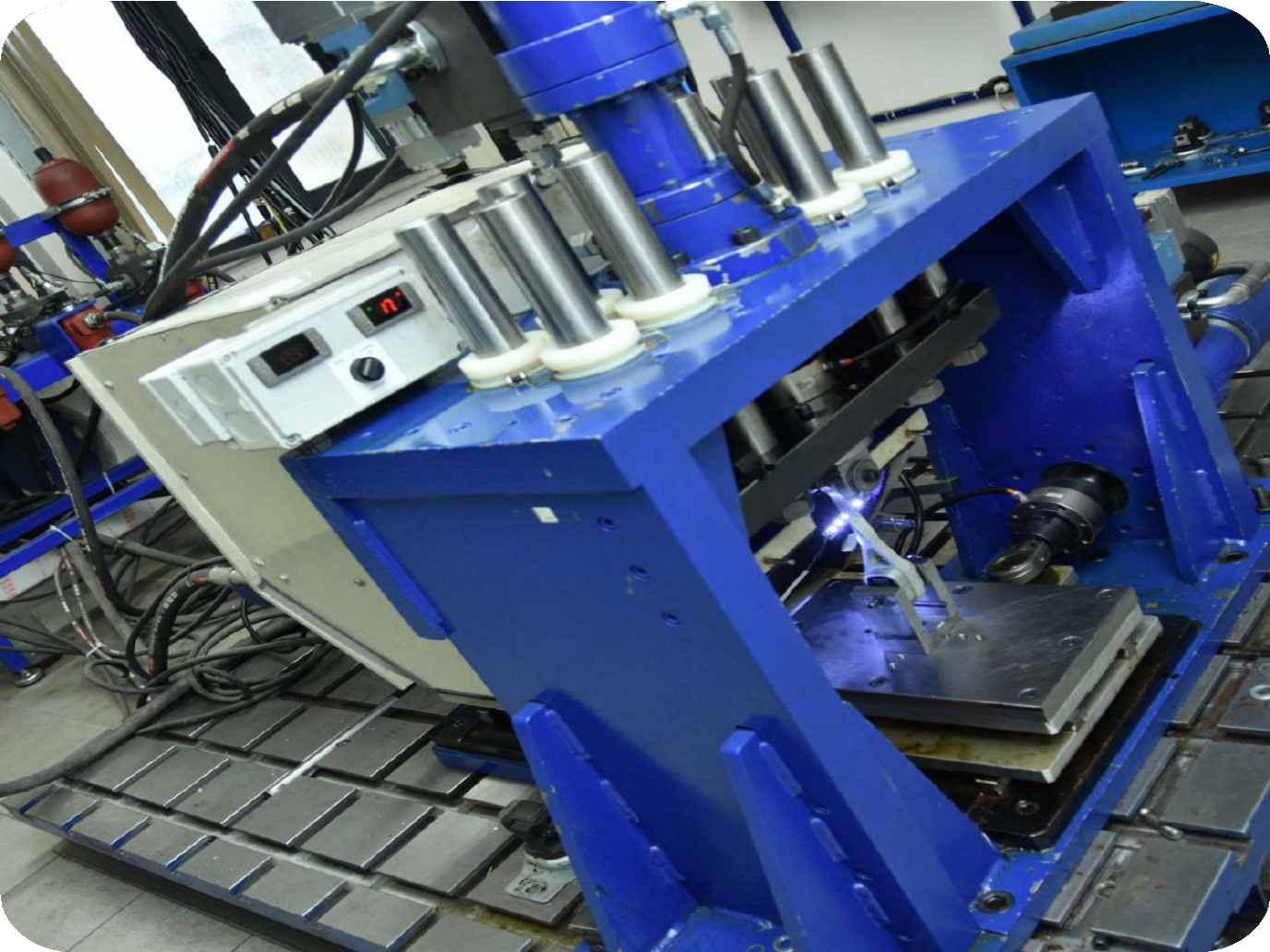 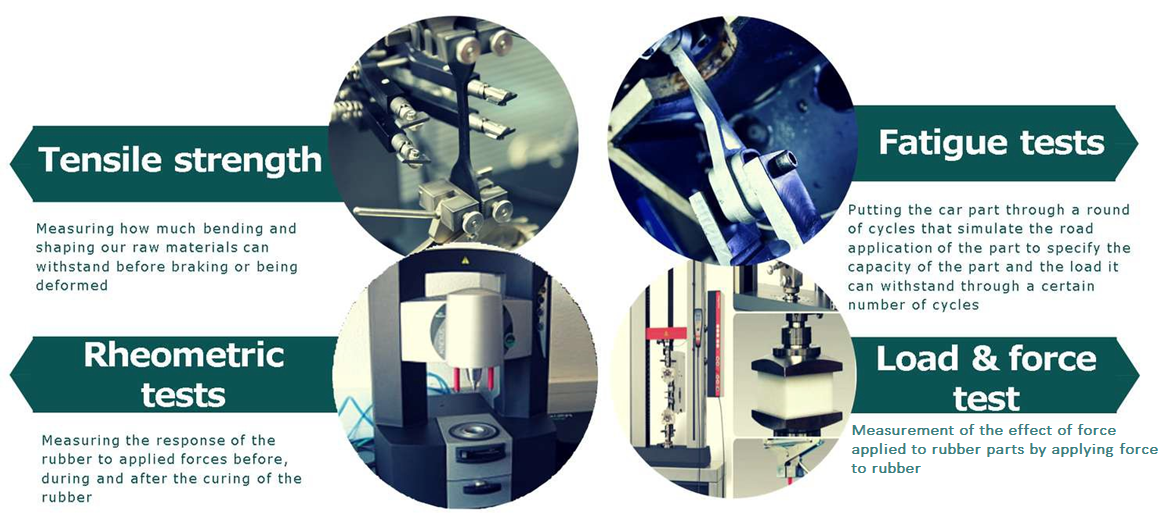 ÜCEL 2023
QUALITY CONTROL
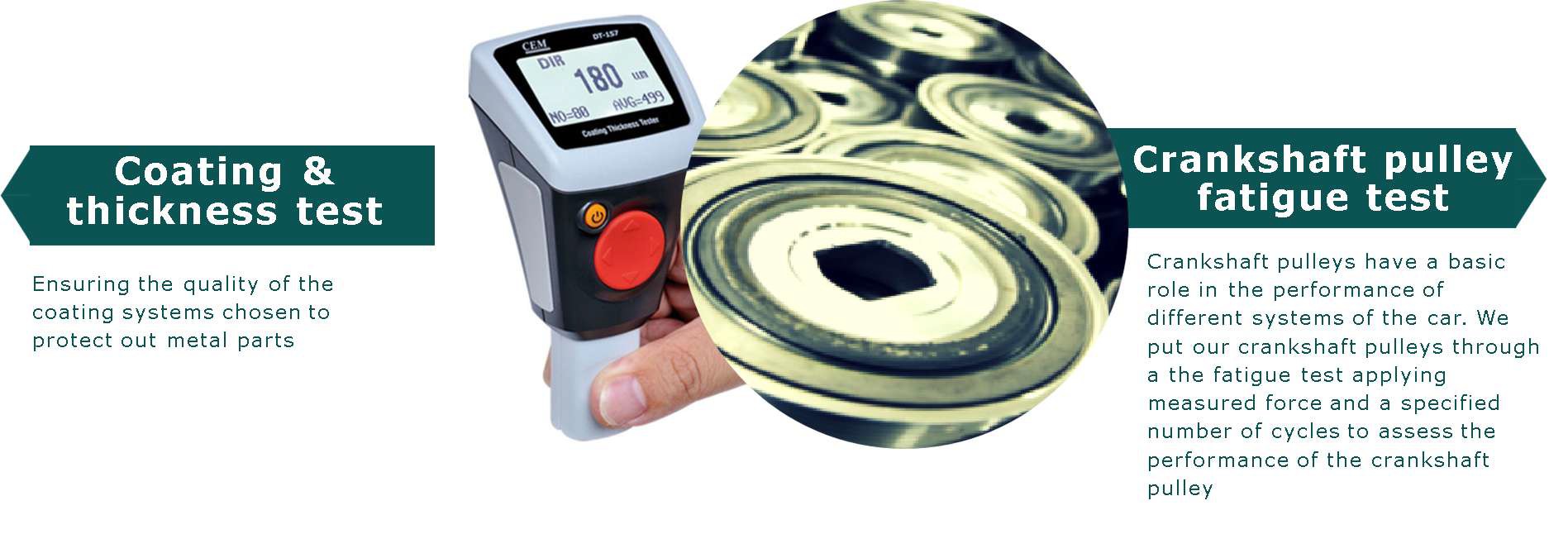 ÜCEL 2023
QUALITY CONTROL
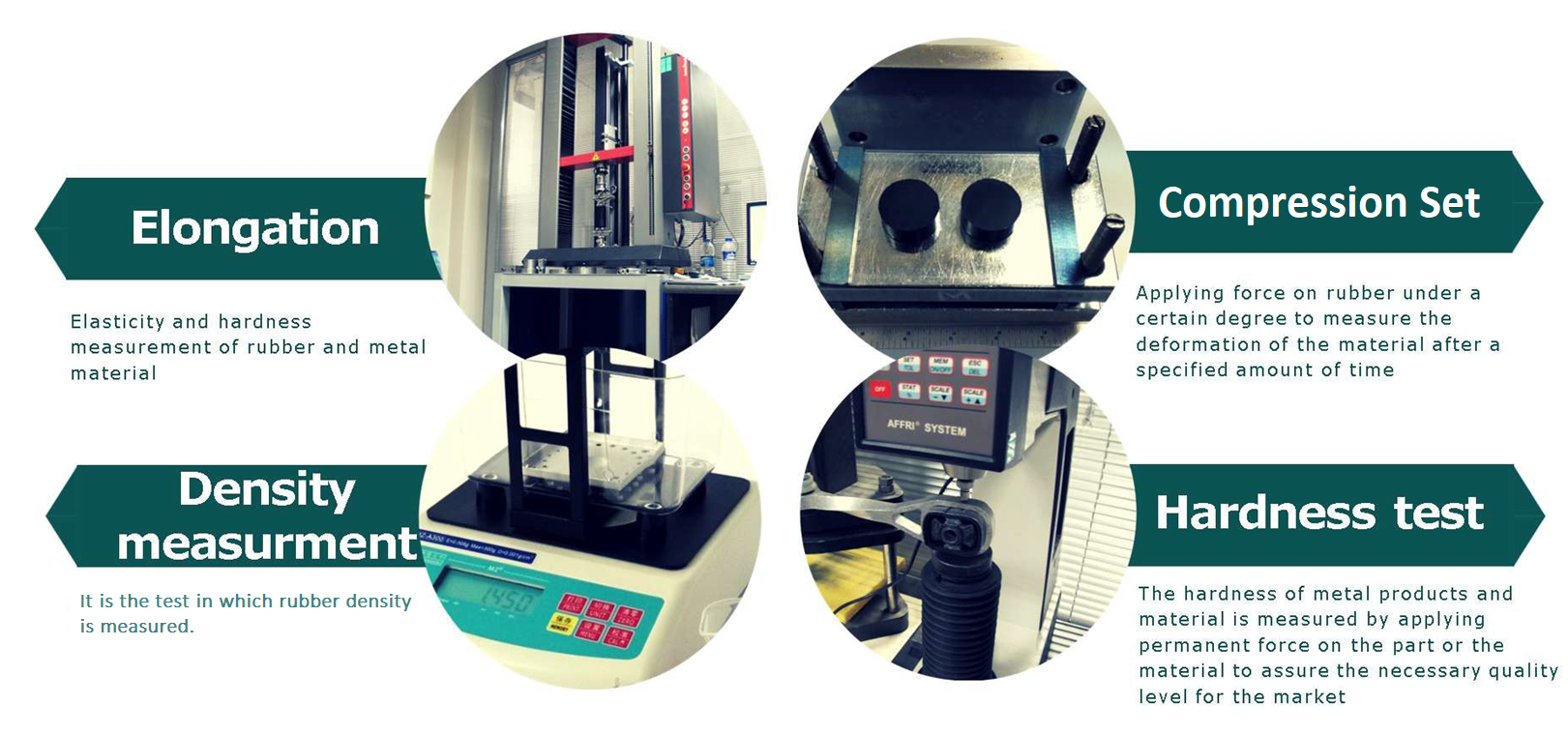 ÜCEL 2023
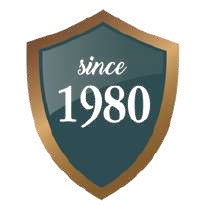 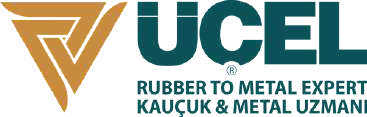 OUTSTANDING BUSINESS  SUPPORT
What we have already:
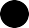 Low	MOQ
 Lead	times	in	line	with	customers’  needs
 Catalogs,	Xrefs	and	support  material
What comes next :
-	Technical	training
Communication	tools
Installer	focused	tools
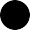 ÜCEL 2023
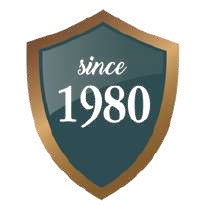 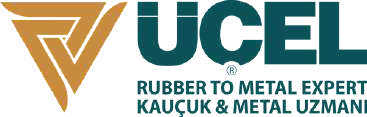 OUTSTANDING BUSINESS  SUPPORT
TEC ALLIANCE CERTIFIED DATA
PROVIDER
ALDOC DATA PROVIDER
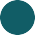 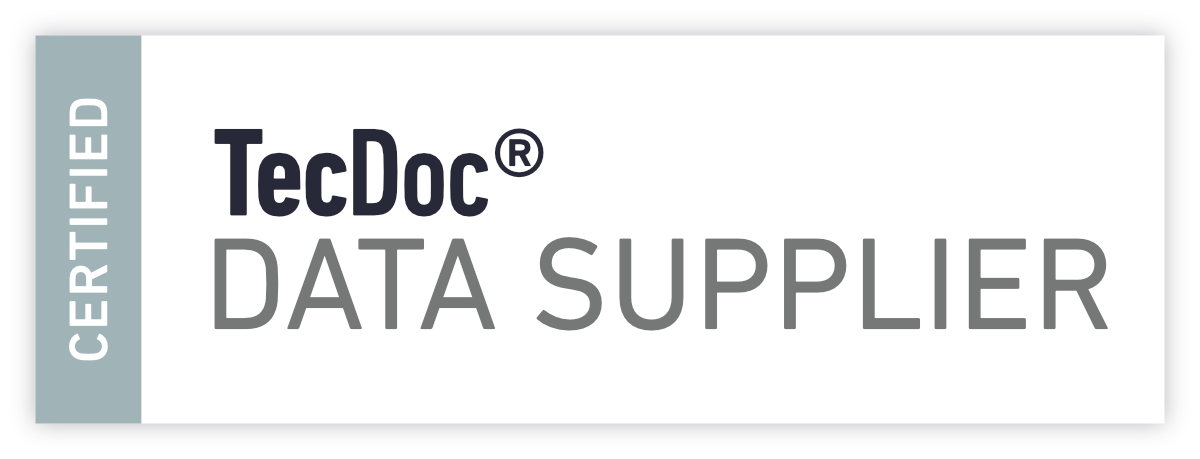 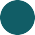 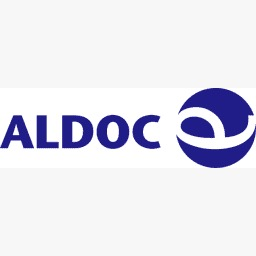 ÜCEL 2023
MARKETING & SALES
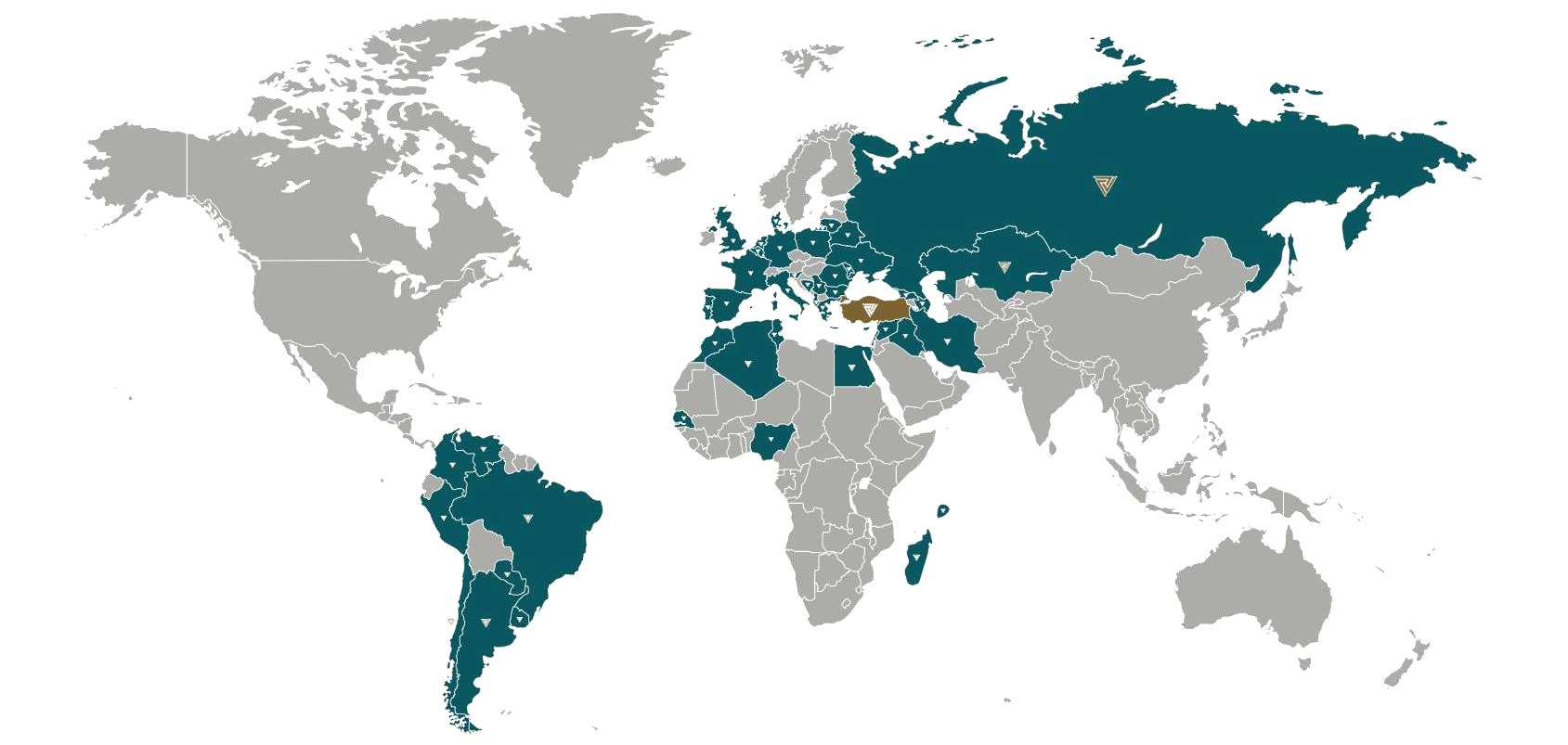 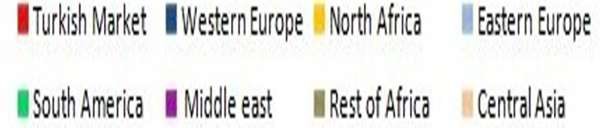 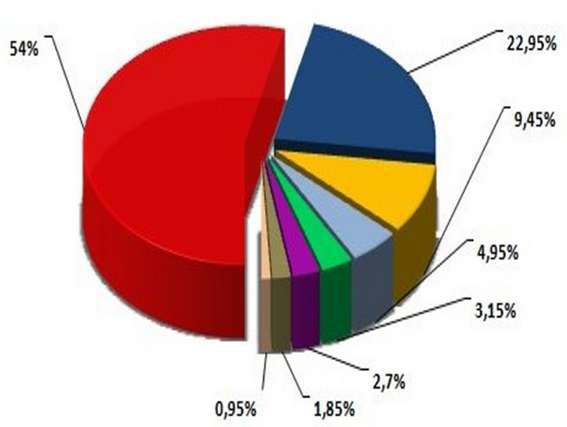 ÜCEL 2023
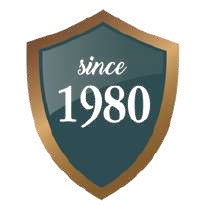 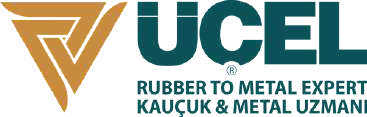 MARKETING & SALES
SECTORAL PERFORMANCE	AWARDS
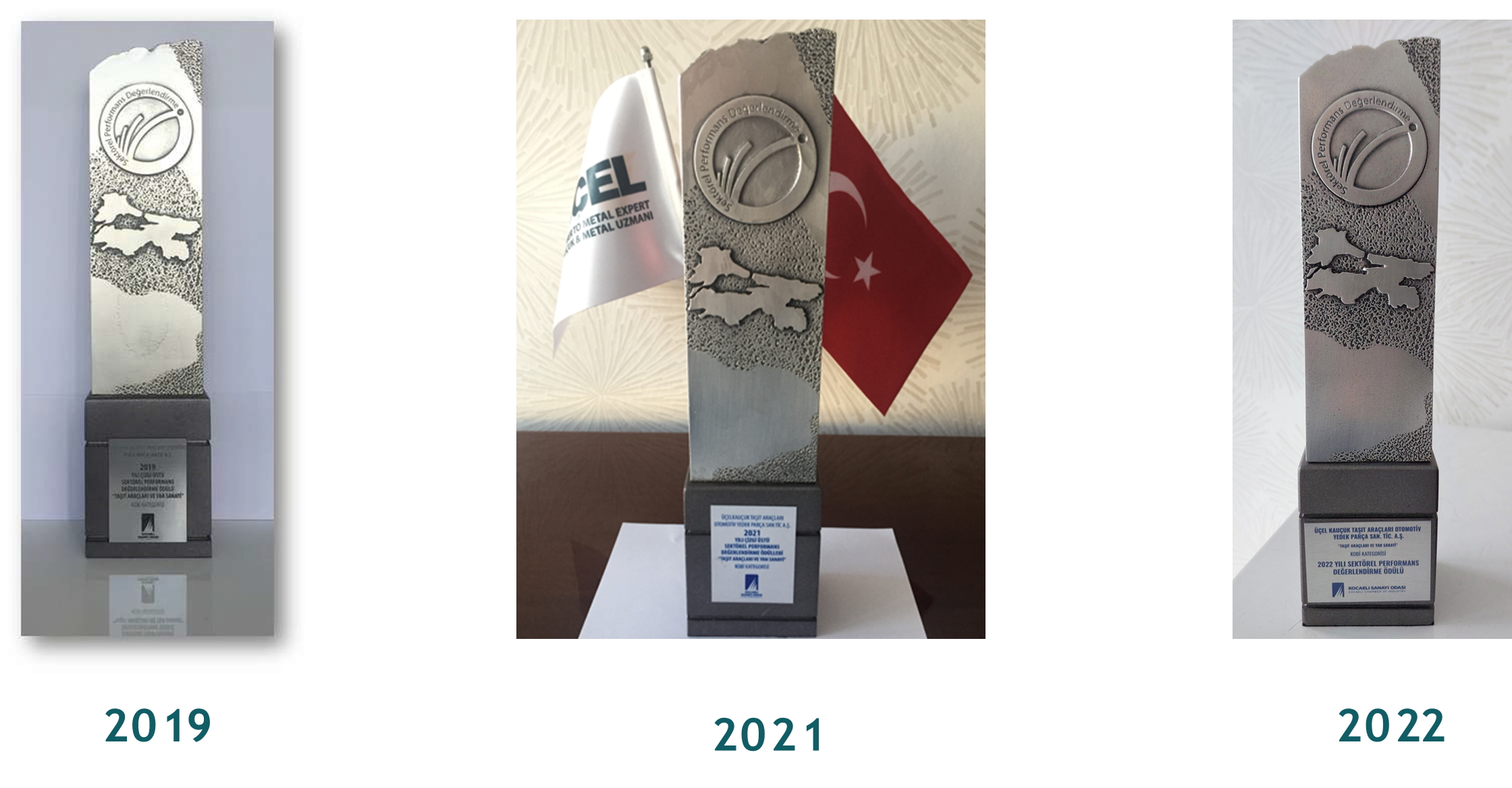 ÜCEL 2023
MARKETING & SALES
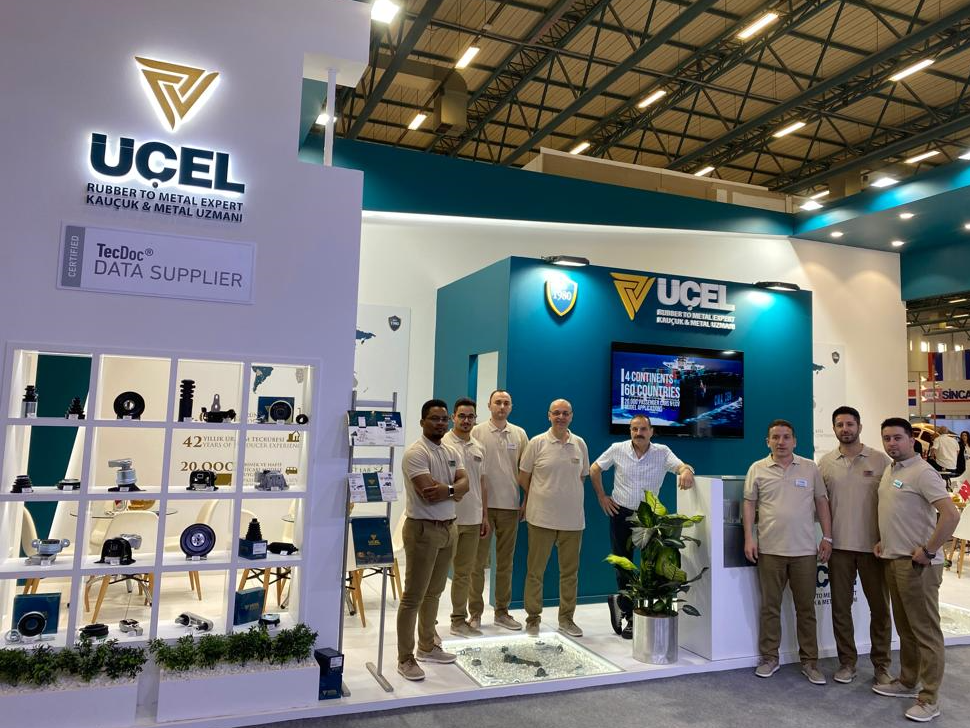 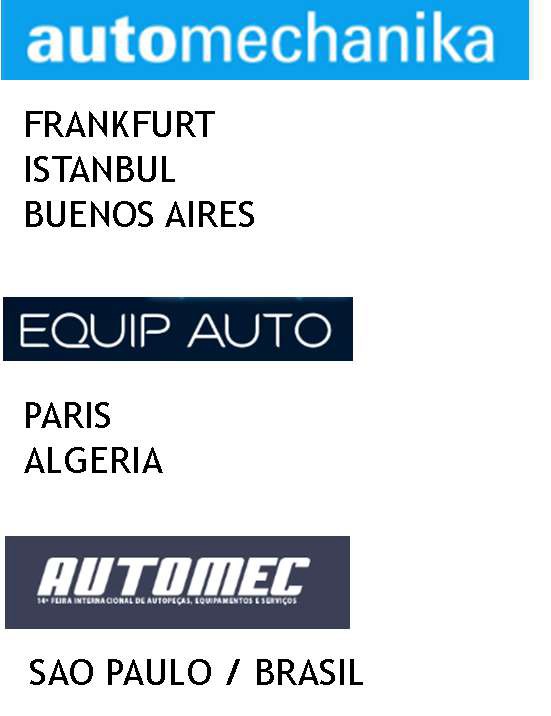 ÜCEL 2023
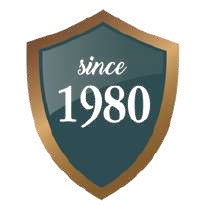 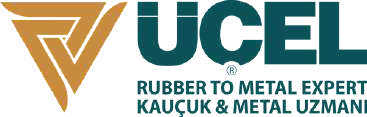 HUMANS OF ÜCEL
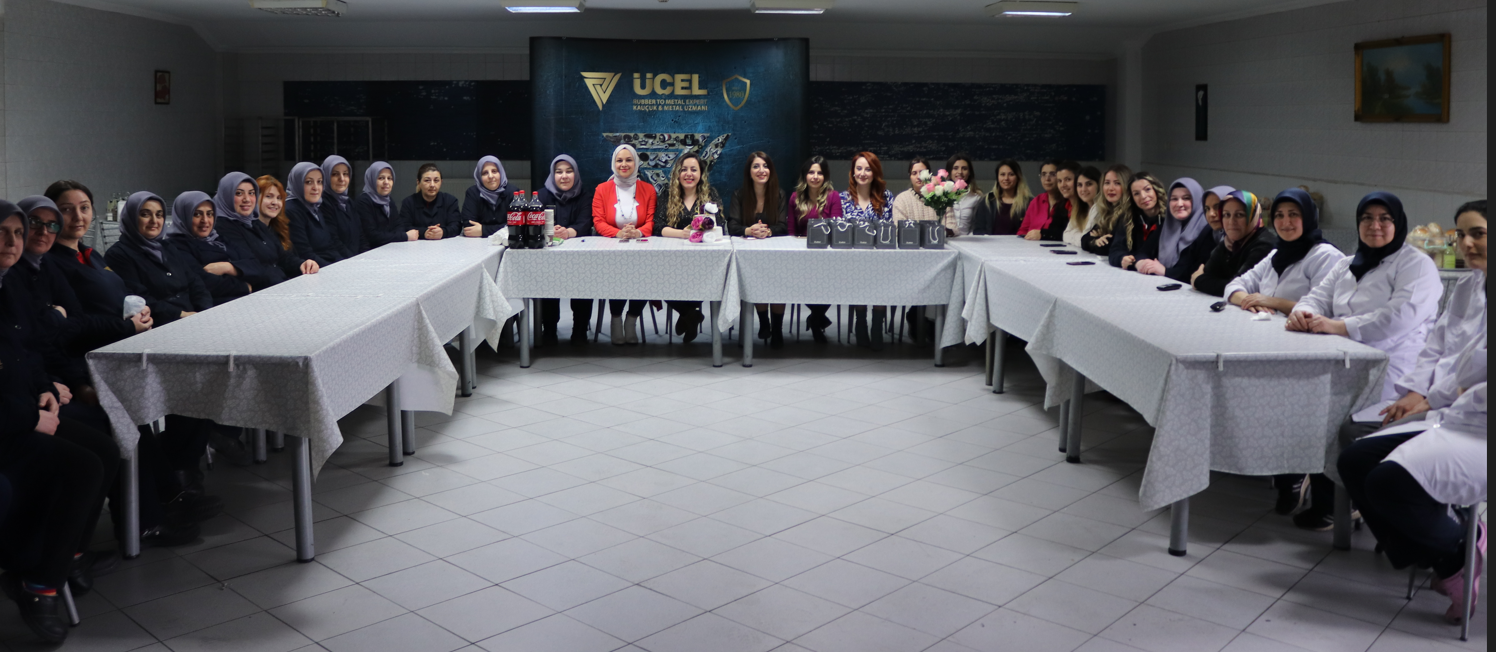 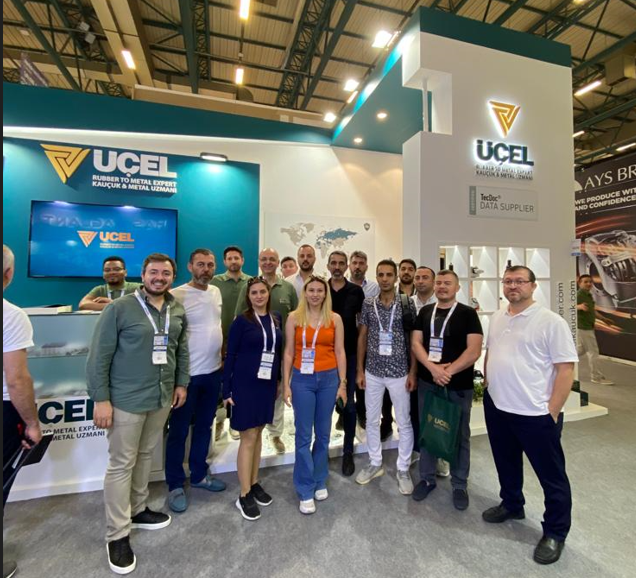 We invest in team building because  we believe people are the most
valuable	resource we have.
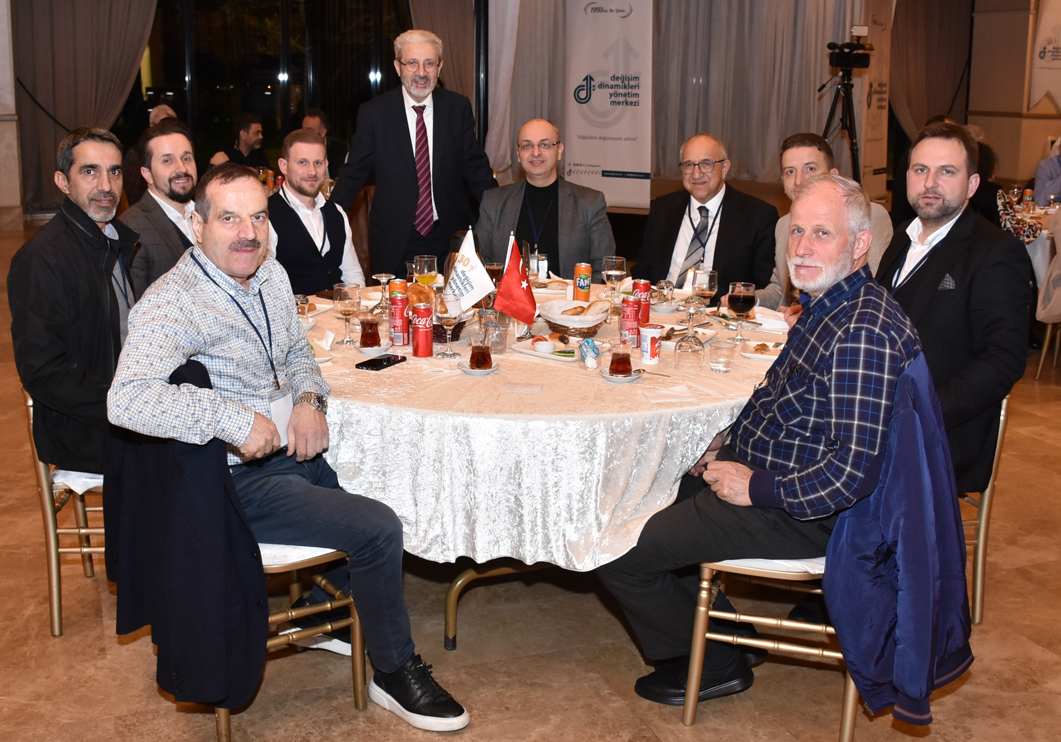 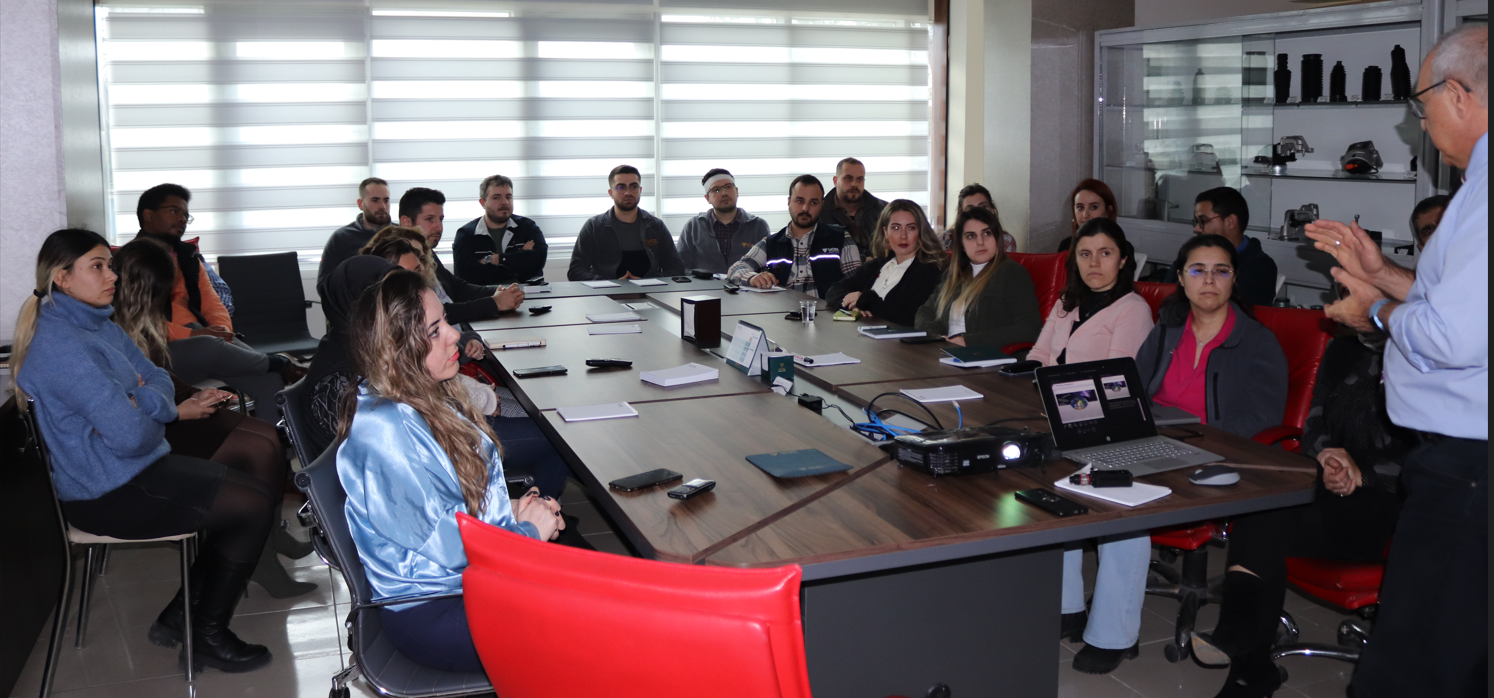 ÜCEL 2023
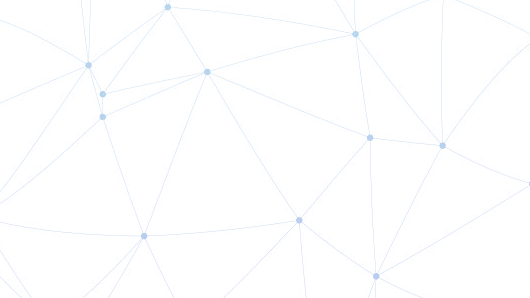 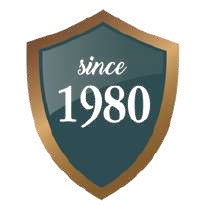 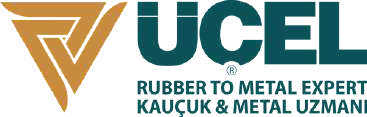 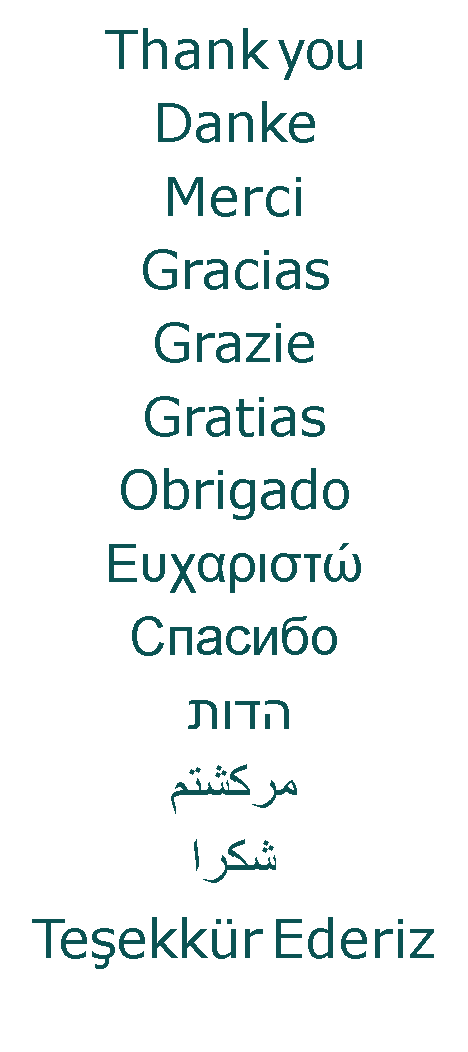 ÜCEL 2023
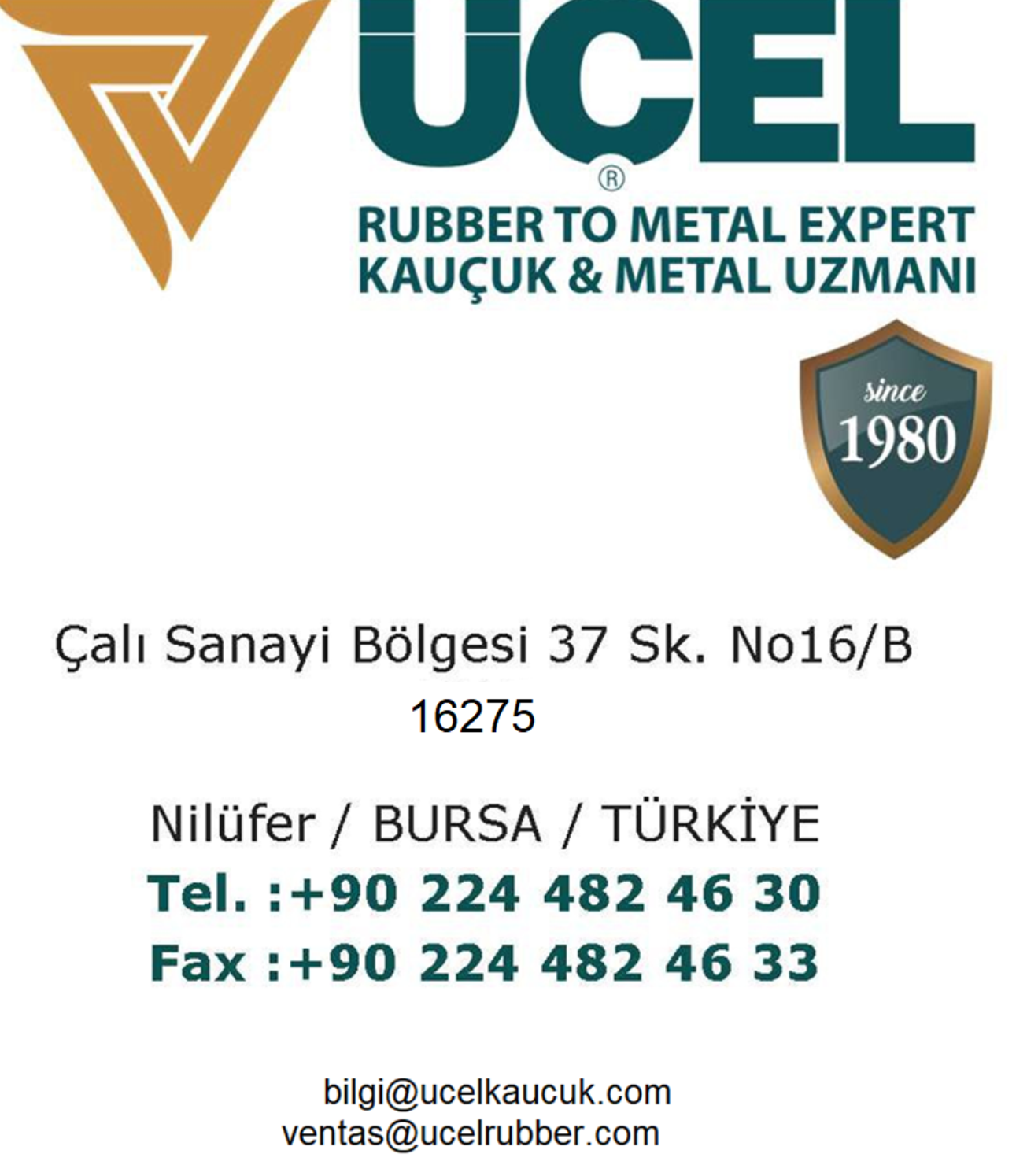 JOIN US ON
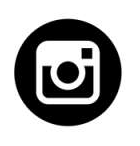 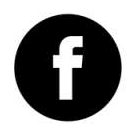 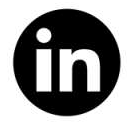 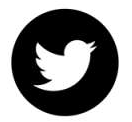 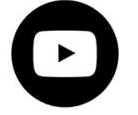 www.ucelrubber.com
ÜCEL 2023